CALENDÁRIO CICLO DE OFICINAS REGIONAIS 
VIGILÂNCIA SANITÁRIA NOS TERRITÓRIOS
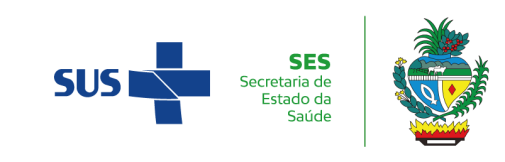 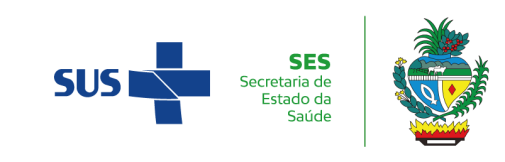 Obrigada!!

Suvisa.gvs@gmail.com
(62)3201-3909